The 4Ps
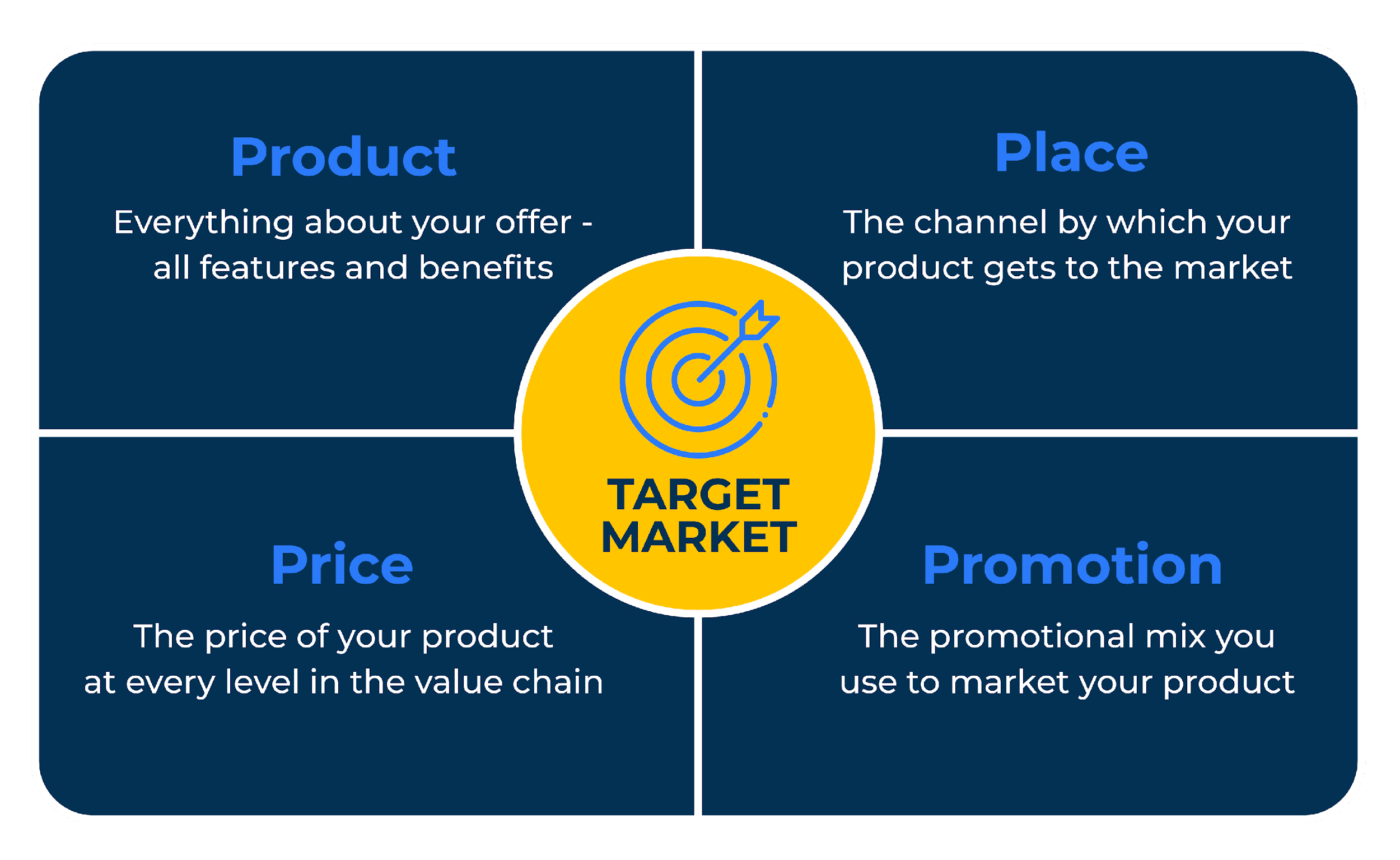 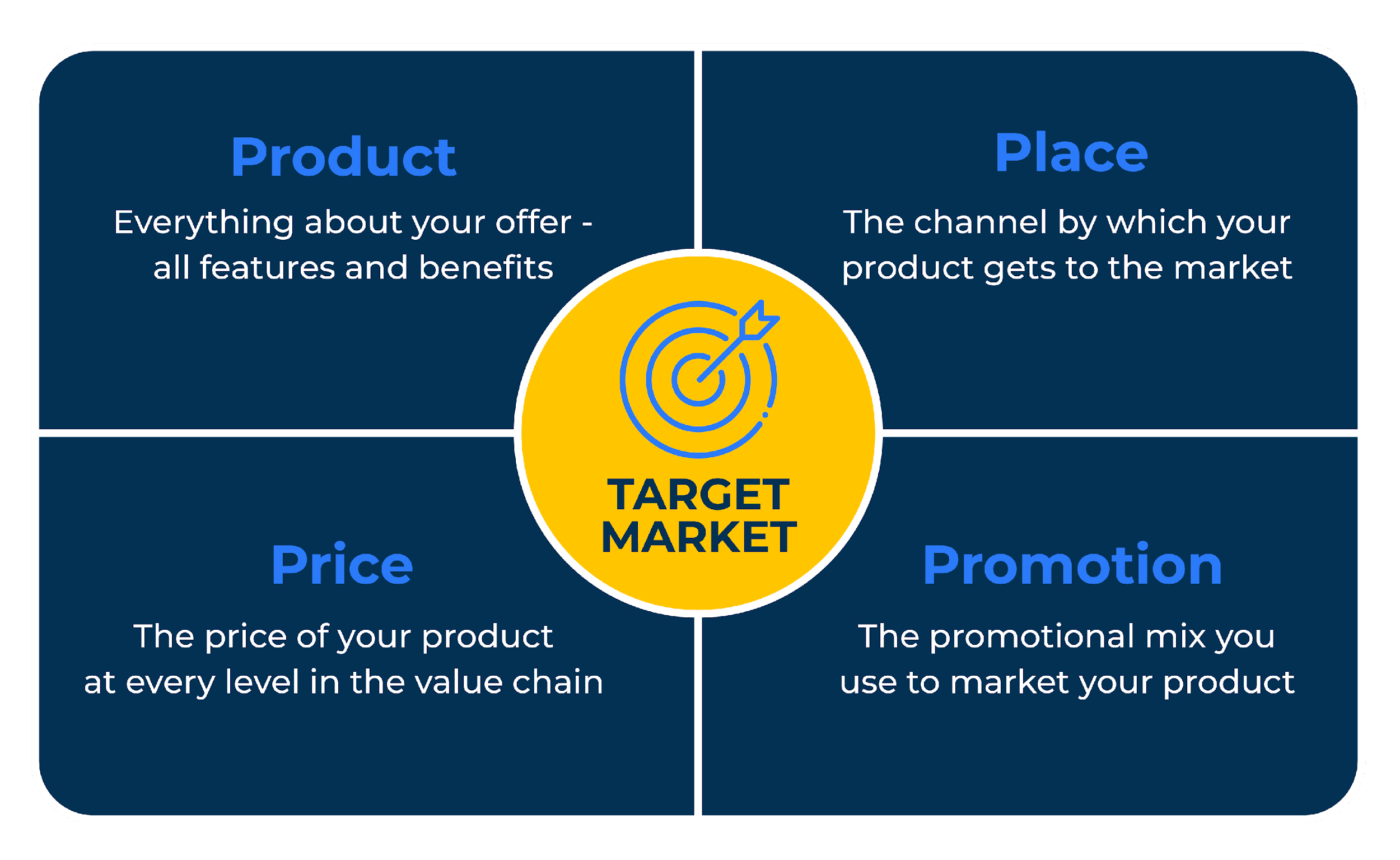 A business model for designing the marketing mix.
Use this model to ensure that you have the right balance of product, price, promotion and place
The 4Ps is a simplistic model and memorable because each component begins with a “P”. You must broaden the definition to fit your circumstances.
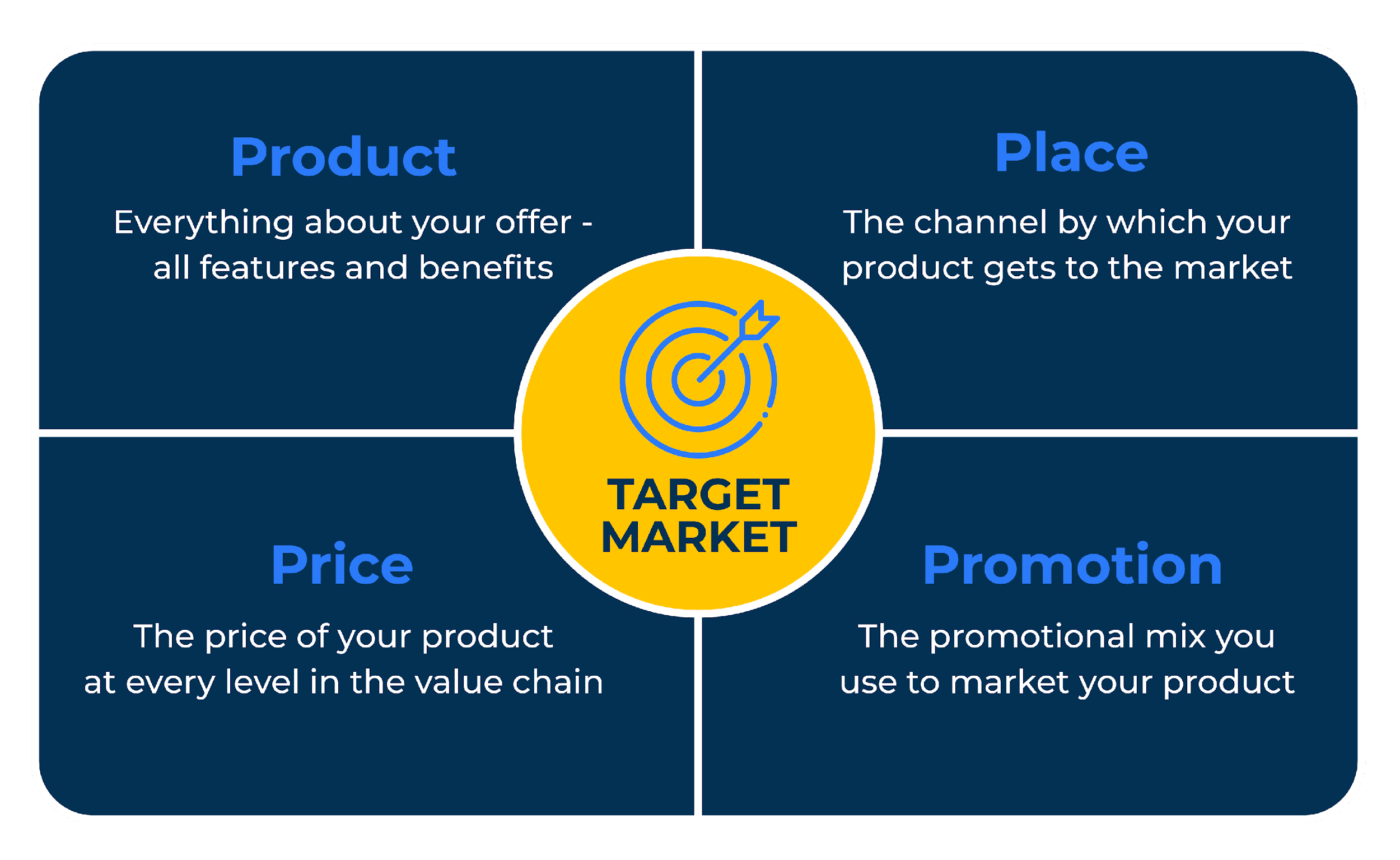 Product refers to your offer and could include a substantial element of service. 

Place refers to the channel to market which could be through distributors or direct. 

Promotion refers to all types of advertising, salesforce and marketing that builds awareness and drives sales of the product. 

Price is what you charge for your product and also how it is valued by customers.
Think through the level of alignment you have with your target market with your product, place, promotion and price.
‹#›
Copyright © B2B Frameworks Ltd 2018
Determine your target market.
‹#›
Copyright © B2B Frameworks Ltd 2018
Product – what will it do for your customers?
What action is required to make improvements for your target audience?
‹#›
Copyright © B2B Frameworks Ltd 2018
Price – where will customers see the value?
What action is required to make improvements for your target audience?
‹#›
Copyright © B2B Frameworks Ltd 2018
Promotion - how will people learn about your offer?
What action is required to make improvements for your target audience?
‹#›
Copyright © B2B Frameworks Ltd 2018
Place – Where will people buy your offer?
What action is required to make improvements for your target audience?
‹#›
Copyright © B2B Frameworks Ltd 2018
Thank you.